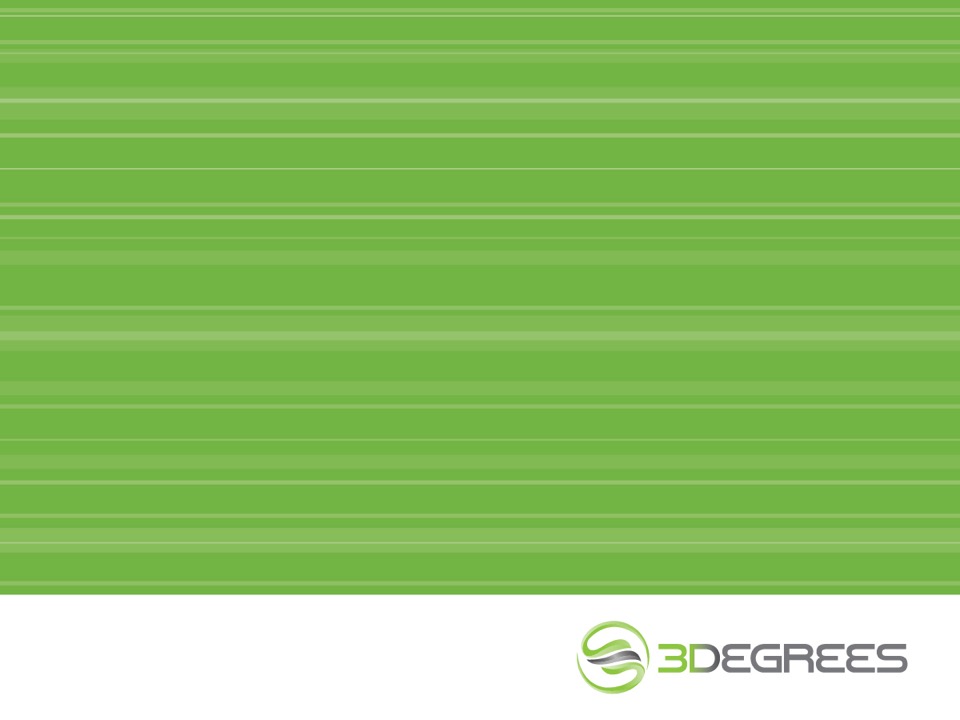 IMEC

Revolutionizing Metal Production: 
Exploring Additive Manufacturing Applications in Metals and Castings


Mike Vasquez, PhD
CEO
3Degrees, LLC
mike@3degreescompany.com
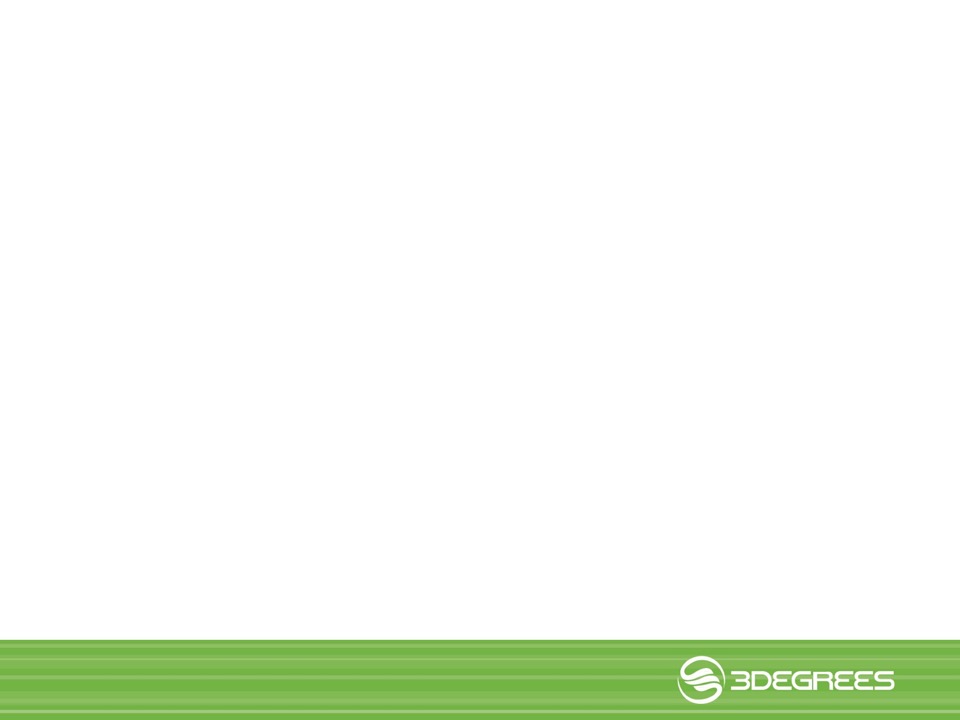 Defining Metal 3D Printing
Within the ASTM F42 3D Printing technology definition subset, there are several 3D Printing modalities that can use metal as its primary feedstock
Powder bed fusion (laser based)
Powder bed fusion (electron beam)
Material extrusion
Binder jetting
Directed energy deposition (large/small puddle)
Material jetting (cold spray processes)
Over the last 3-5 years the 3D Printing industry has seen the most rapid adoption and growth within the powder bed fusion class of technologies with the others playing more of a niche role due to cost, size, and materials available.
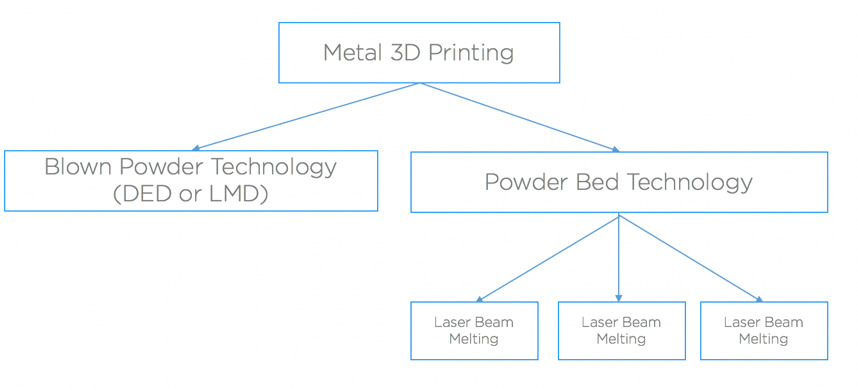 Electron Beam Melting
Inkjet/Binder Jetting
Key Takeaway
Because of the large number of technology platforms, companies need to focus on particular applications/technologies/materials
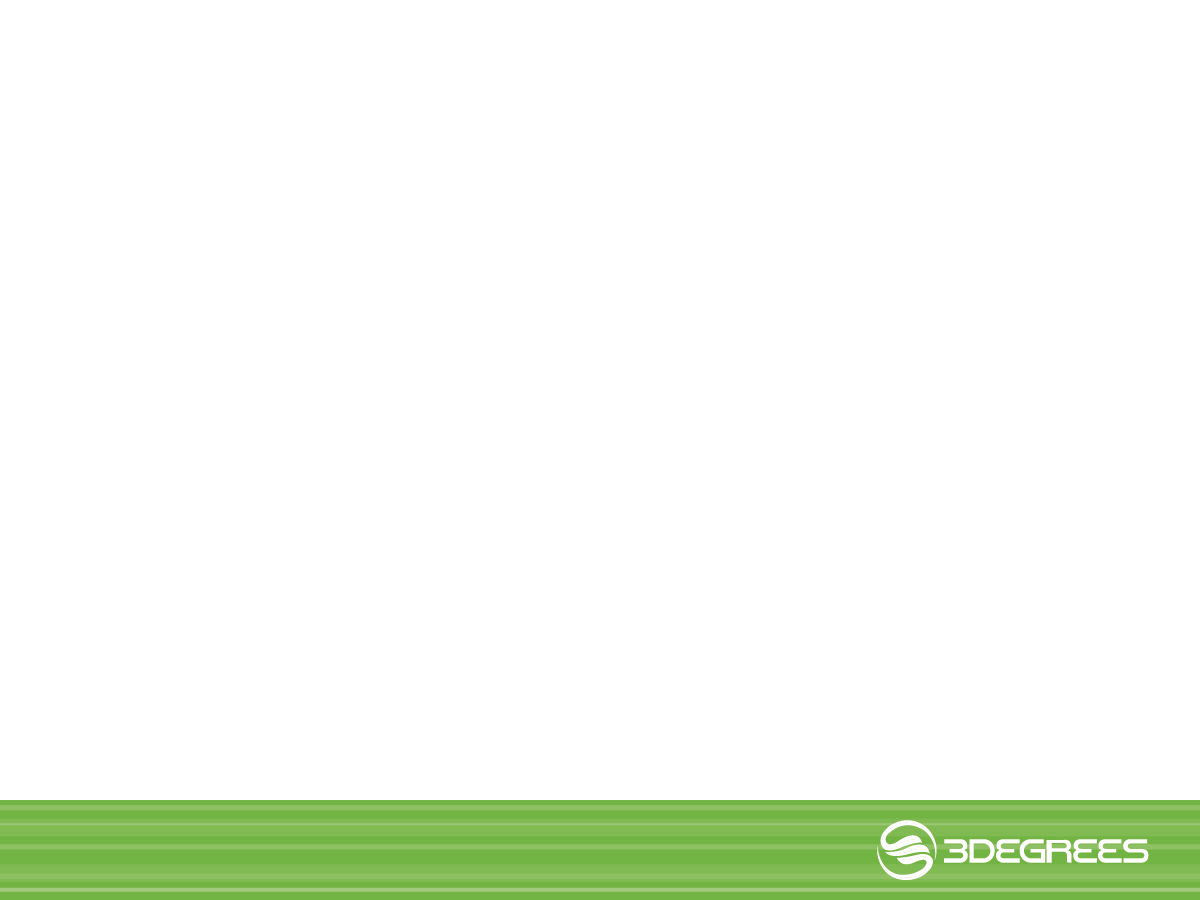 Example Production Metal Systems
Electron Beam Welding - Sciaky
Laser Powder Bed Fusion (Concept Laser/EOS)
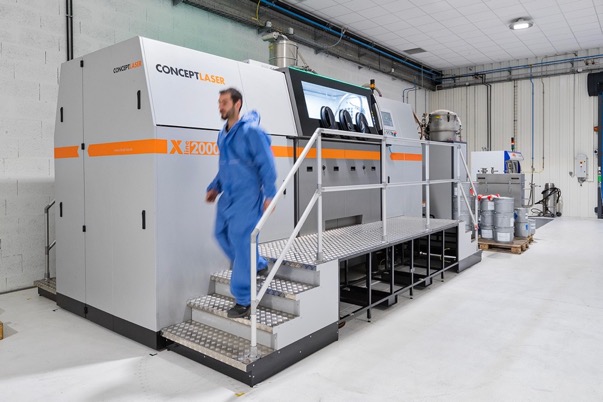 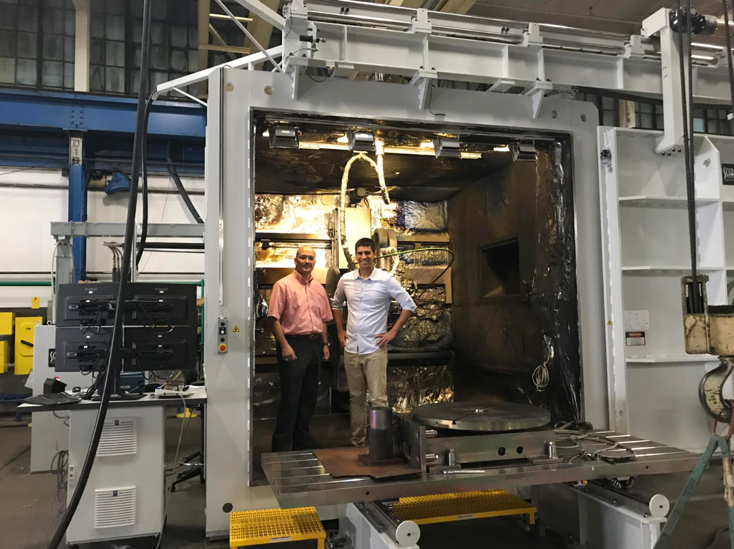 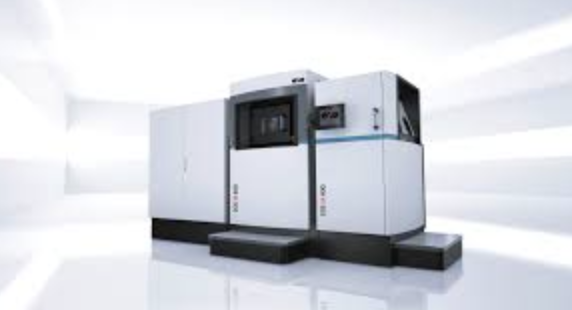 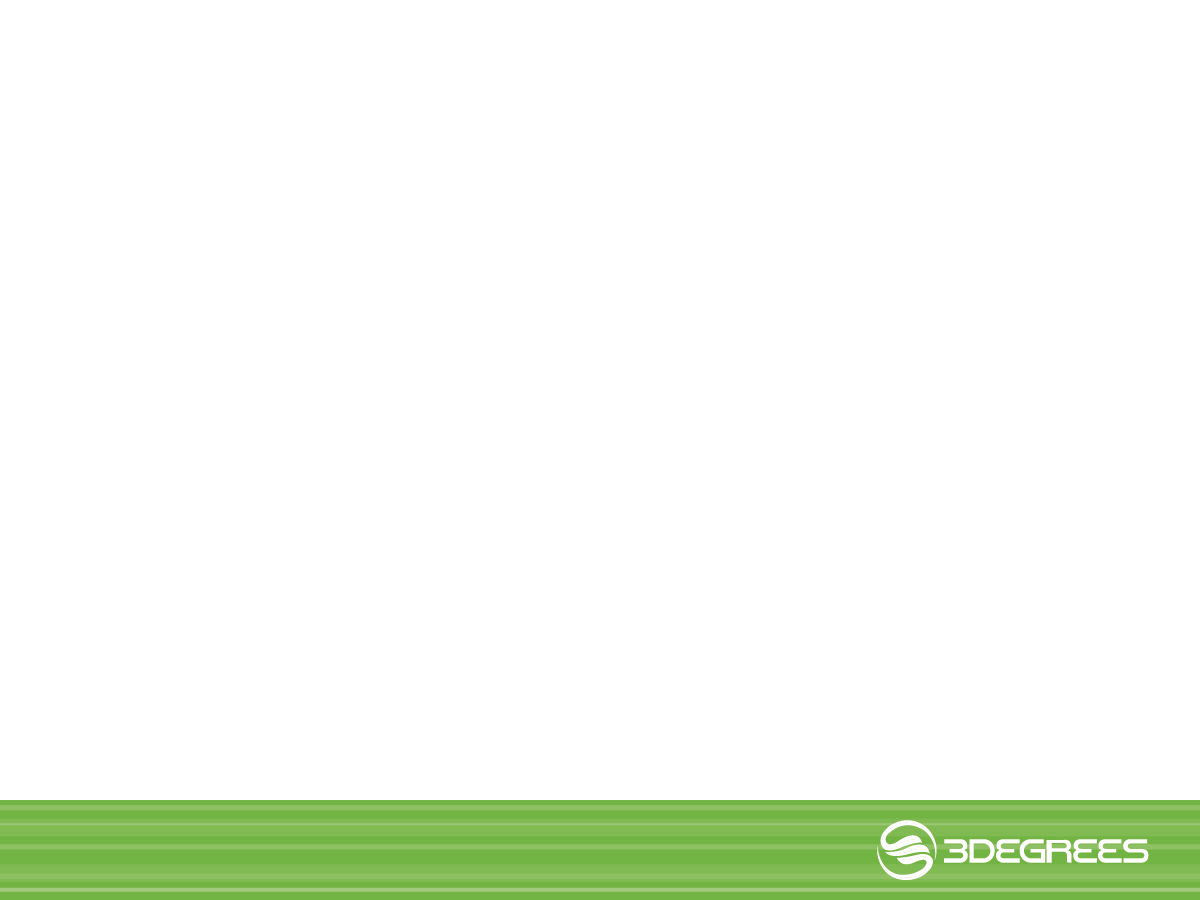 Laser Based Metal Powder Bed Fusion
The predominate focus of the 3D Printing metals industry is metal powder bed fusion technology using either laser or an electron beam to consolidate the material. The material is typically a spherical powder less than 150 microns
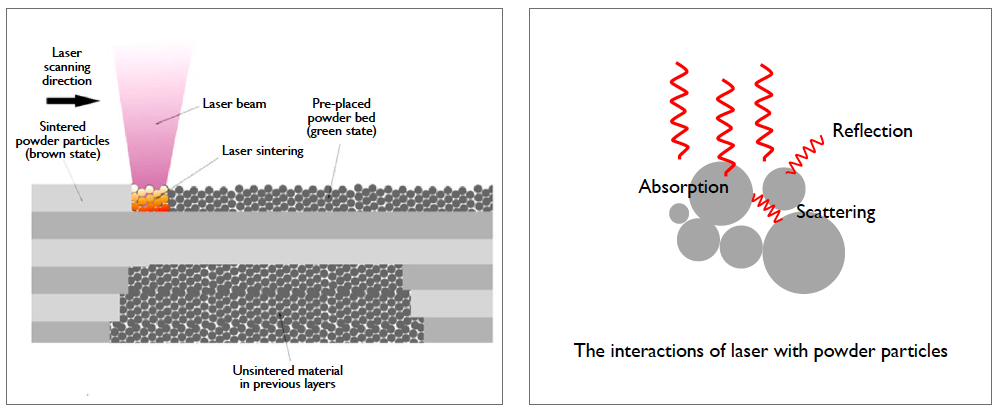 Source EPMA
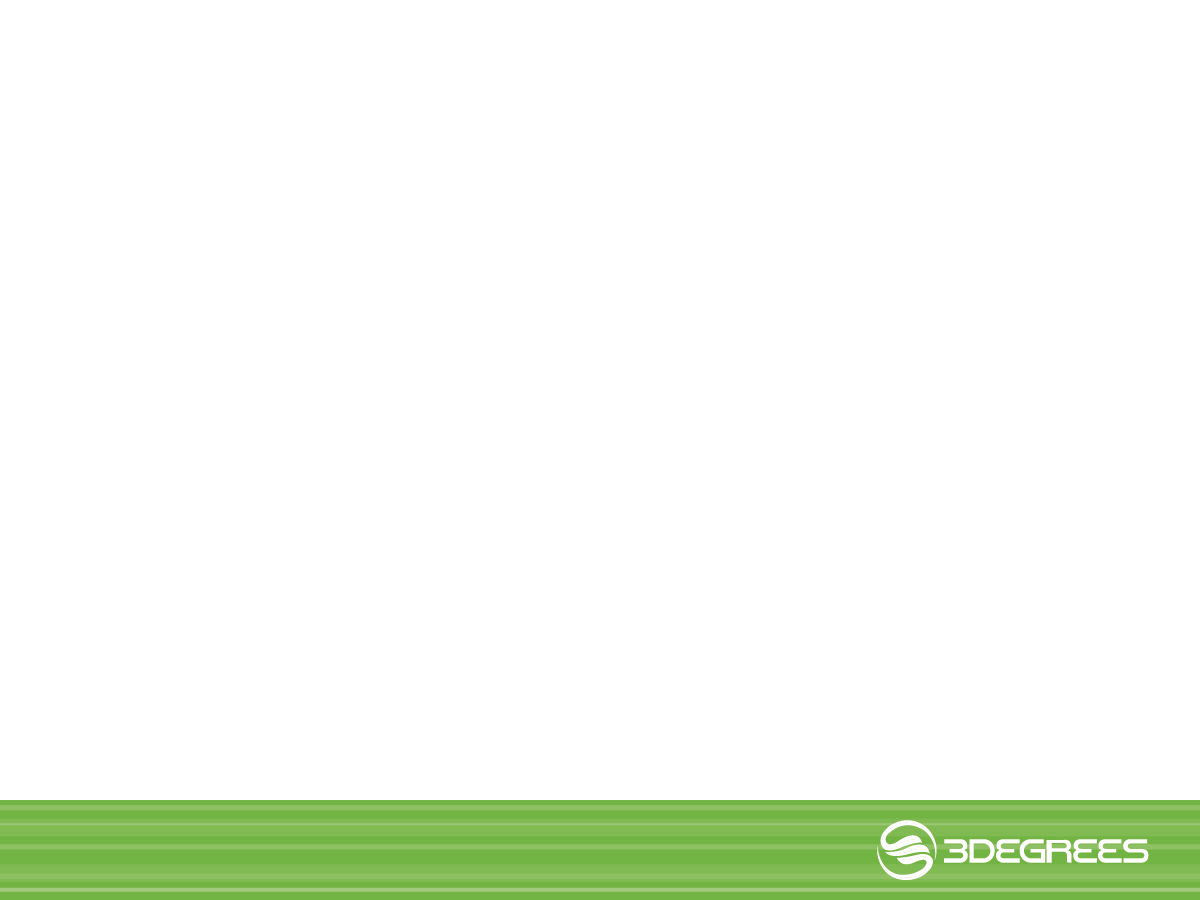 Typical 3D Printing Metal Workflow
Part Construction
Part Design – Design for Additive Manufacturing
3D build model creation
3D build
Stress relief
Build plate removal
Hot Isostatic pressing
Heat treatment
Surface finishing
Plating
Machining

Quality Assurance
X-ray/CT for internal defects – voids
Dye penetrant 
Dimensional (CMM, gauging, 3D Scanning)
Chemical analysis
Mechanical testing (tensile, HCF, etc.)
Microscopy
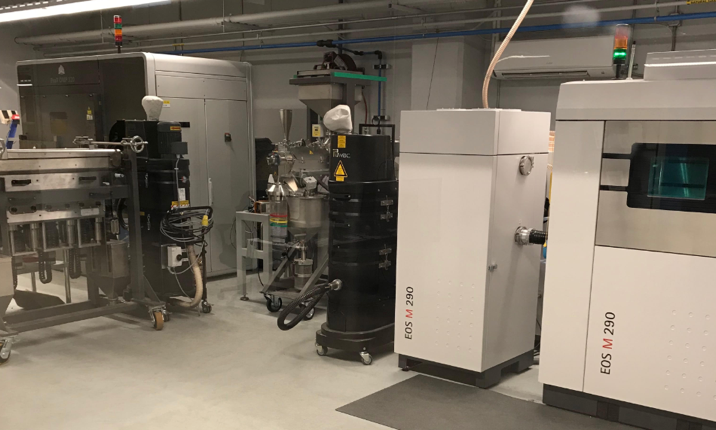 Time Spent during the Process
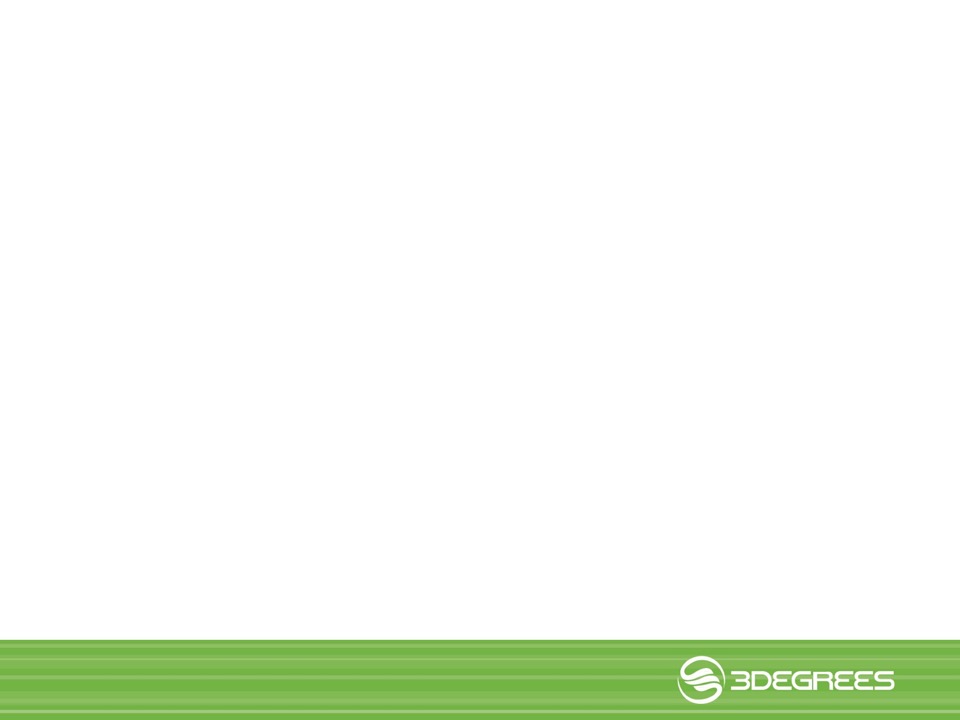 The appeal of 3D Printing using metal
Ability to engineer and make highly complex end parts and tooling
Designers can choose from a wide range of materials including tool steels, stainless steels, titanium, titanium alloys, nickel based super alloys, cobalt chrome alloys, copper based alloys, gold, silver, palladium, and tantalum
Most 3D Printing metal systems produce parts that are nearly 100% dense that match the properties of a cast part in the same material. 
Custom microstructures can be made using powder bed fusion technologies due to the very small working areas in the build chambers
Smaller grain boundaries in metal 3D Printed parts result in more uniform material composition throughout the component.
Hot Isostatic Pressing
Part Size/Weight
Pressing/Sintering
3D Printing
Metal Injection Molding
O
Hundreds of Thousands
Production Volume
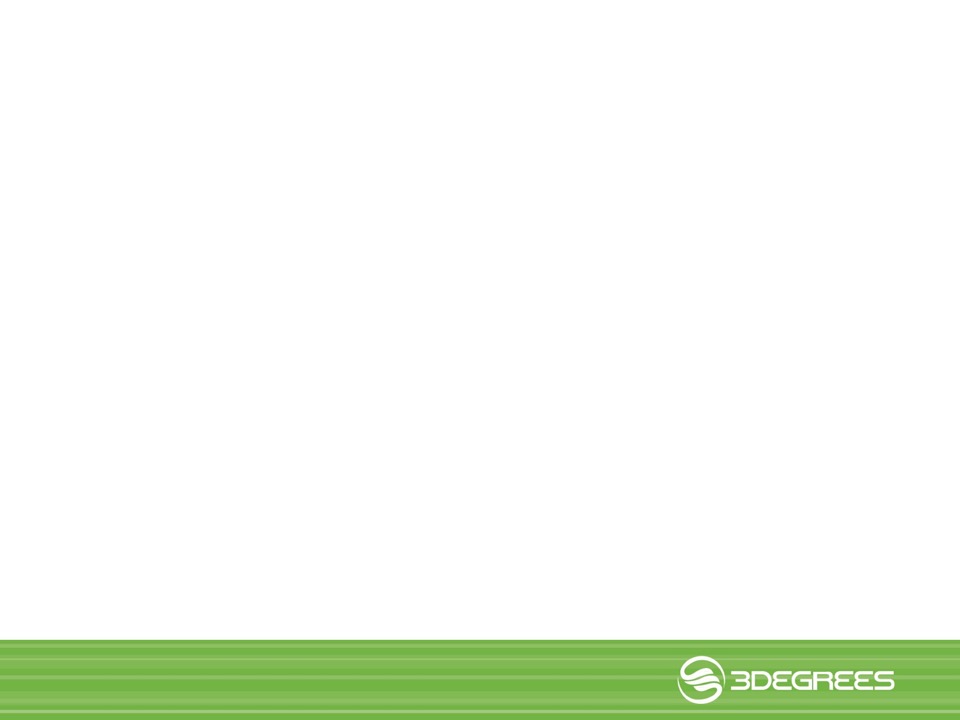 The limitations of metal 3D Printing
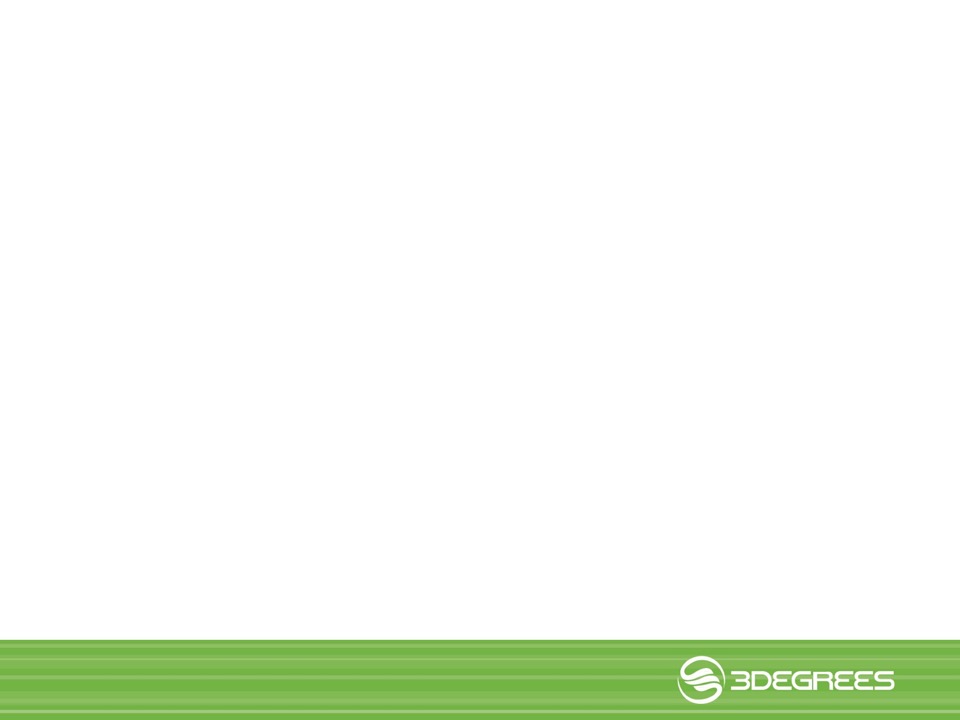 Particle size is tied directly to the type of printing system
[Speaker Notes: is it possible to have an overlay of the metal powder PSD used in other traditional manufacturing ?  
See above]
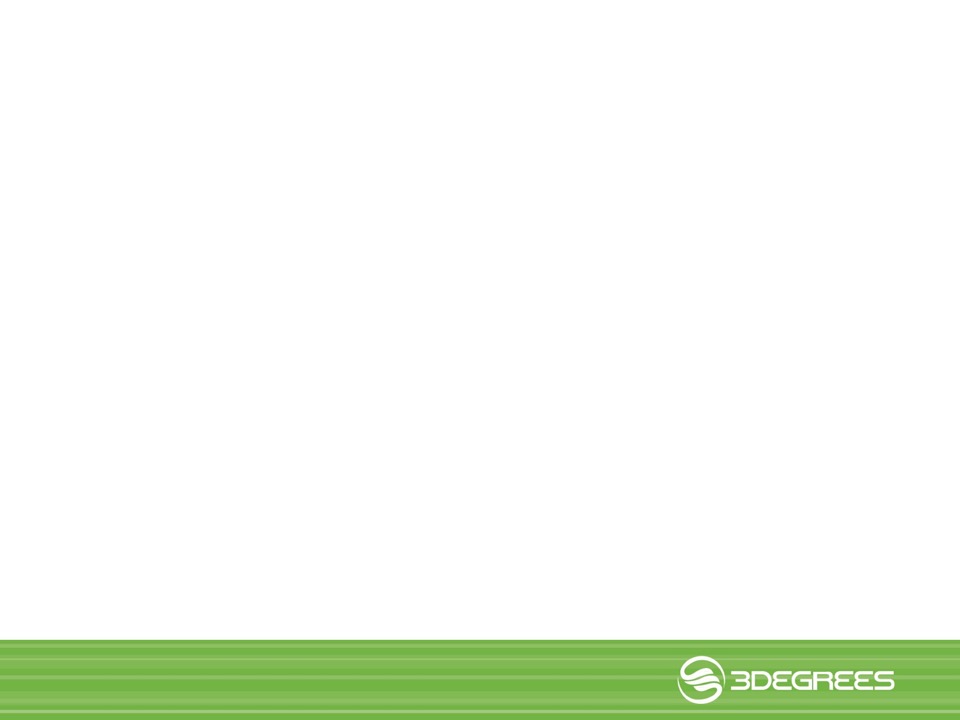 The type of 3D Printing consolidation process has a significant impact on overall properties and post processing
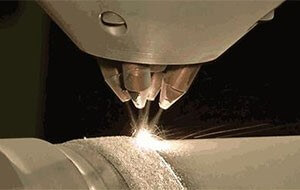 LENS – Liquid Metal Deposition
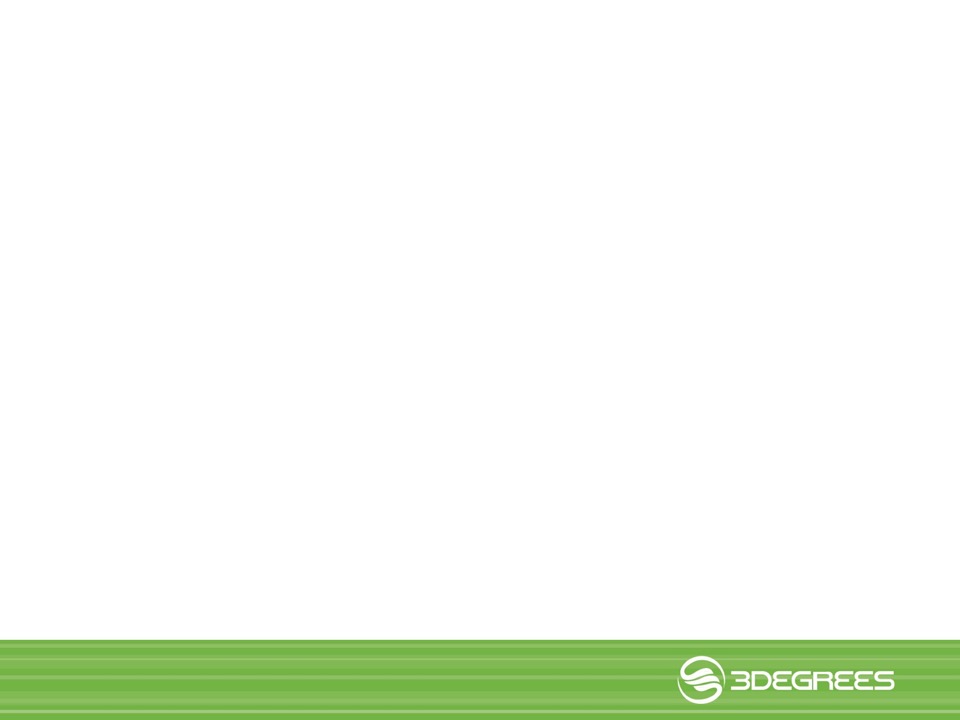 Industry Takeaways
There are a variety of reasons companies are investigating 3D Printing metal technologies. Most of which include the ability to cut costs or expand their manufacturing capabilities.
EOS and GE are the market leaders in terms of brand awareness. There is a high cost for machine users to change brands once they start down a certain path of production due to qualification issues.
The main materials in the market now are aluminum and titanium as well as some nickel alloys. Most respondents said that there continues to be a desire for new materials but they need to be targeted towards specific applications. 
The major factor that is slowing mass adoption of 3D Printing for metal is the lack of knowledge in how to design for the technology.
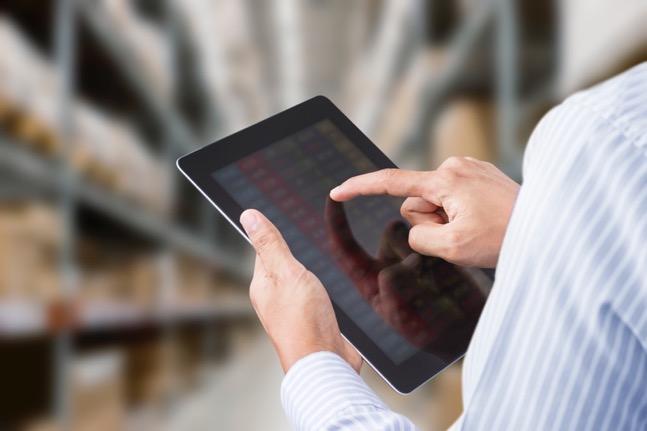 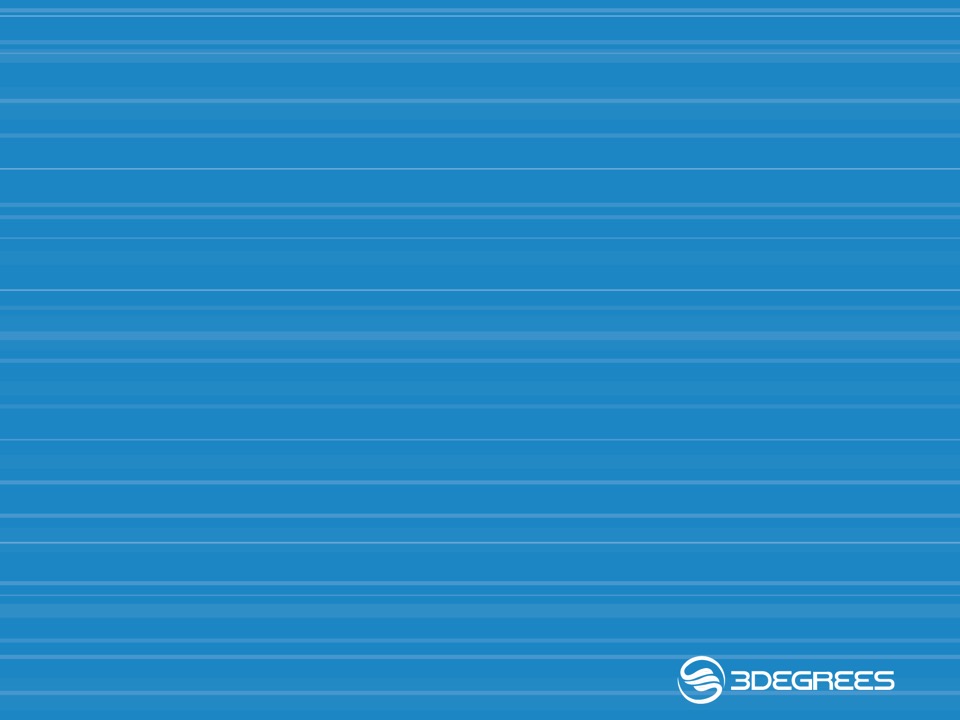 Designing for AM Approaches
REDESIGN
FOR AM
c
MODIFY
c
EFFORT
RECREATE
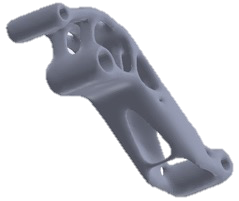 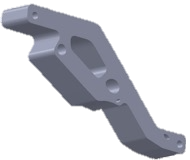 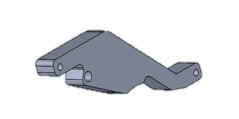 Fully design the part for AM technologies to improve the parts overall performance
Producing the part without any design changes specific to AM. Primary benefit is speed due to elimination of tooling.
Modify the part with basic lattice structures or other features to minimize material.
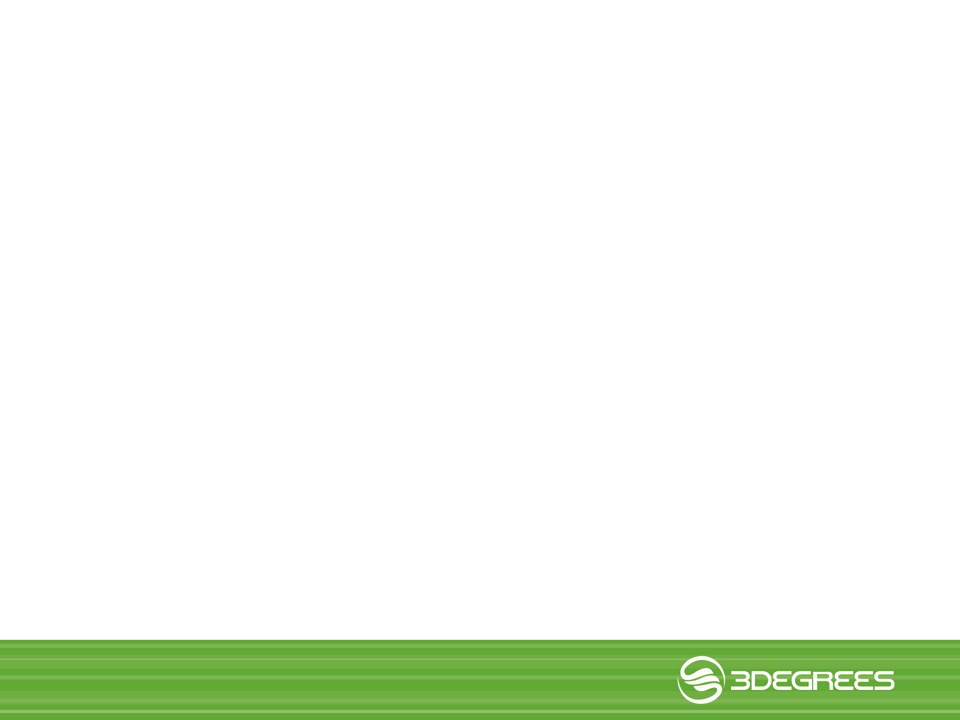 The 3D Printing value chain is complex and made up of a number of players at each step of the process
Part Selection
Design
Materials
Machine
Post Process
Testing 
& Inspection
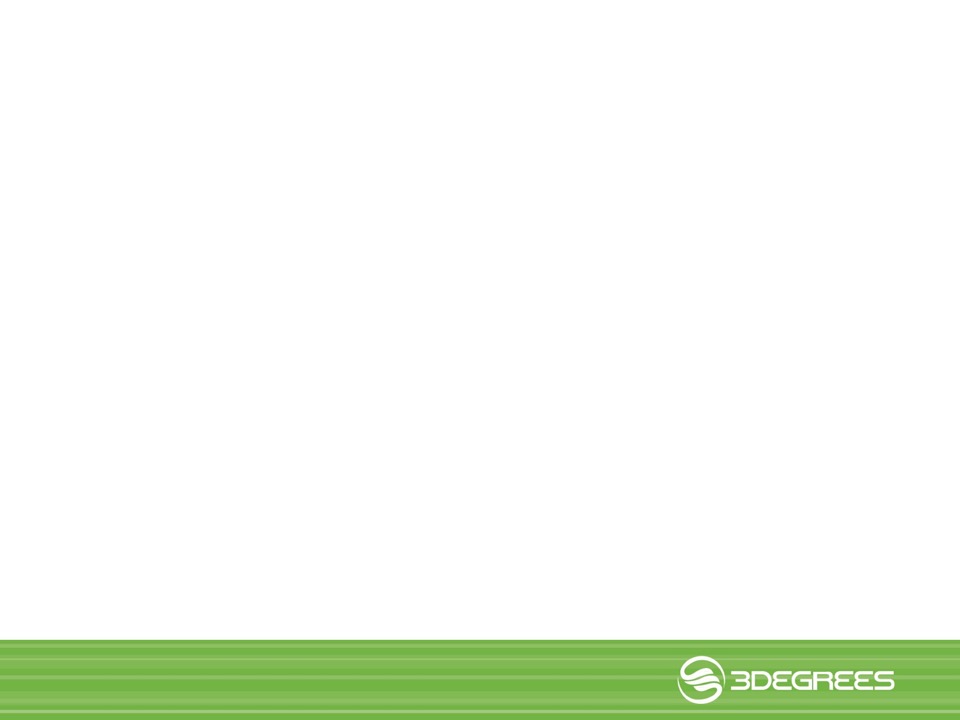 Aerospace
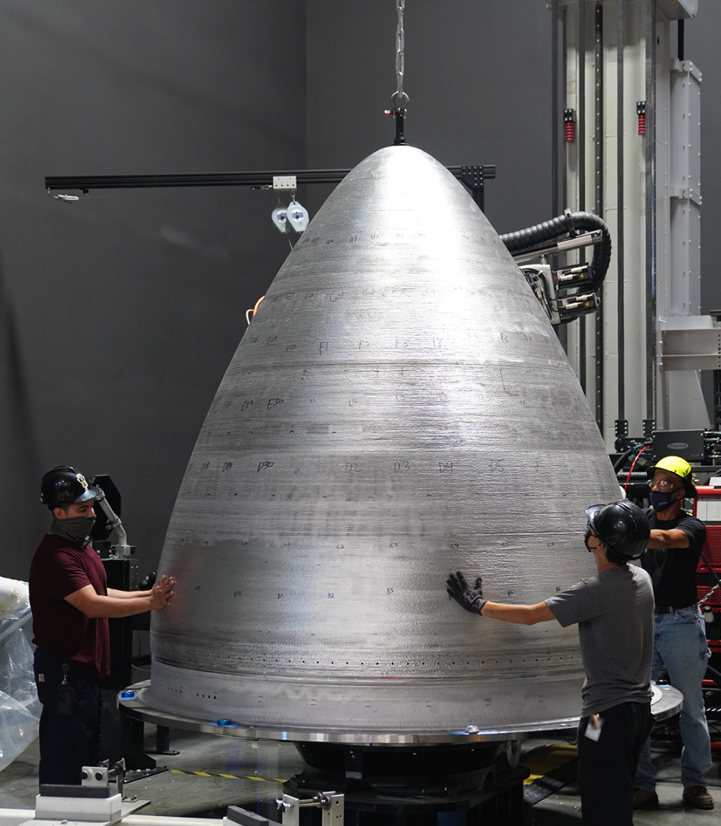 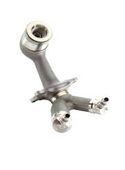 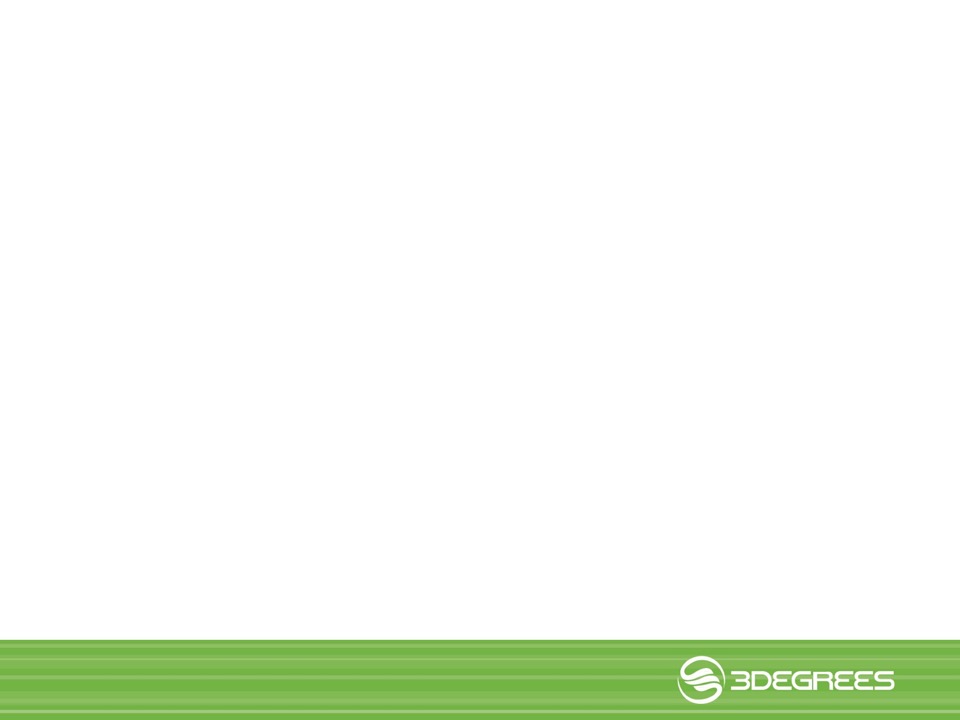 Tooling and Molds
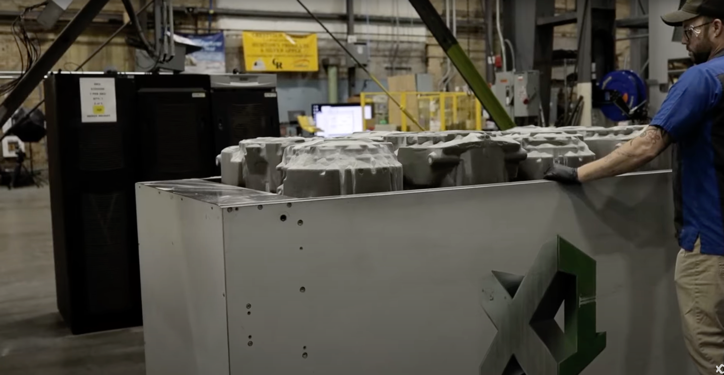 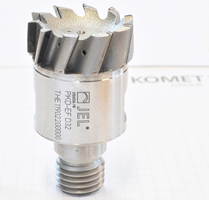 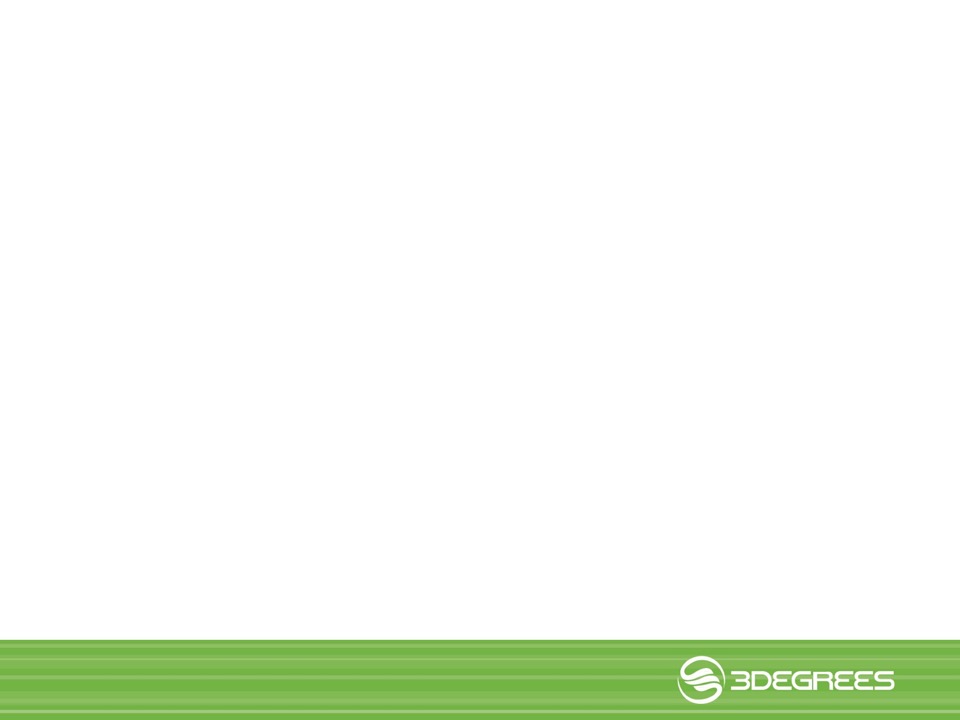 Additive Manufacturing Evaporative Casting
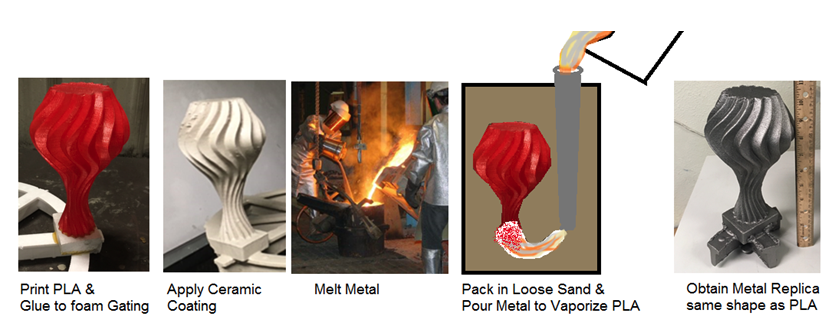 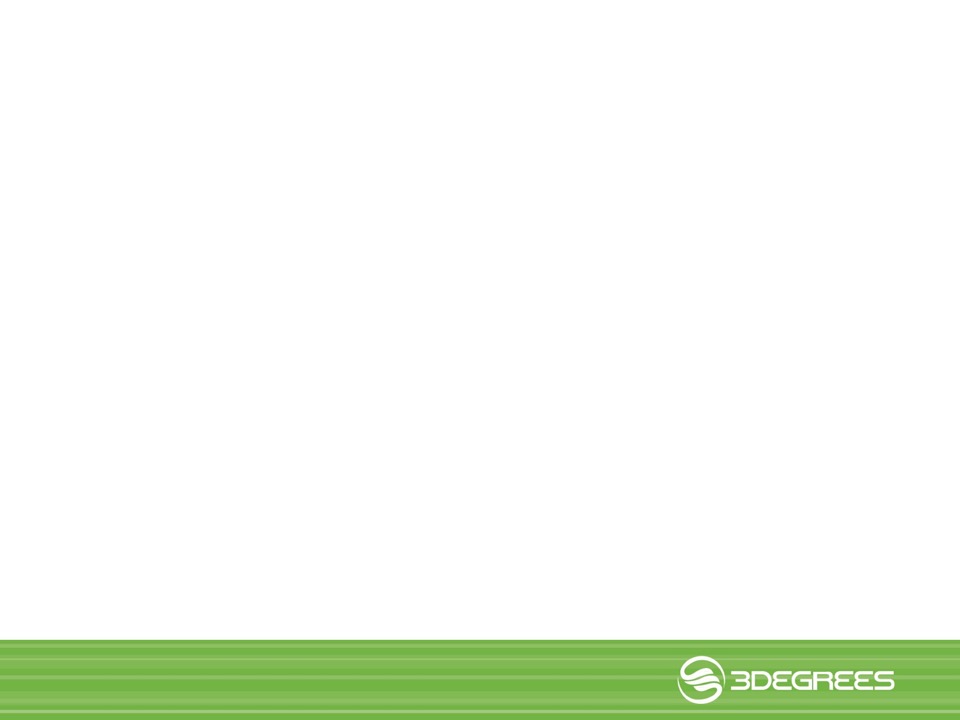 Current Funding Opportunities
Lots of DoD flow down funding opportunities to advance 3D Printing to strengthen the domestic metal and castings industry
America Makes, MxD, Lift
Navy, Air Force, Marines, and Army
Incentives to bring on new equipment and train workforce to develop these capabilities
Dual qualification to strengthen supply chains
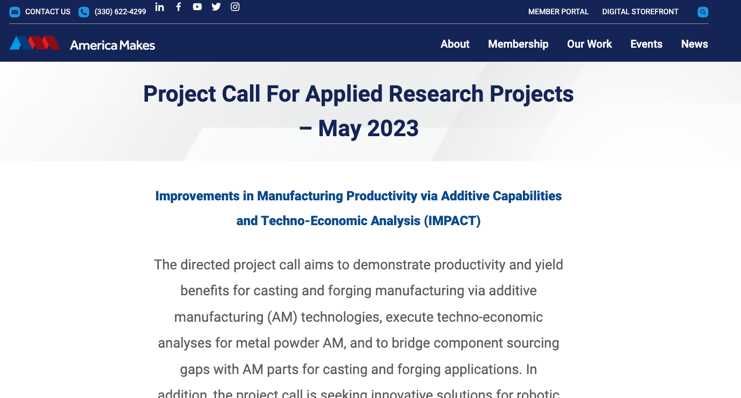 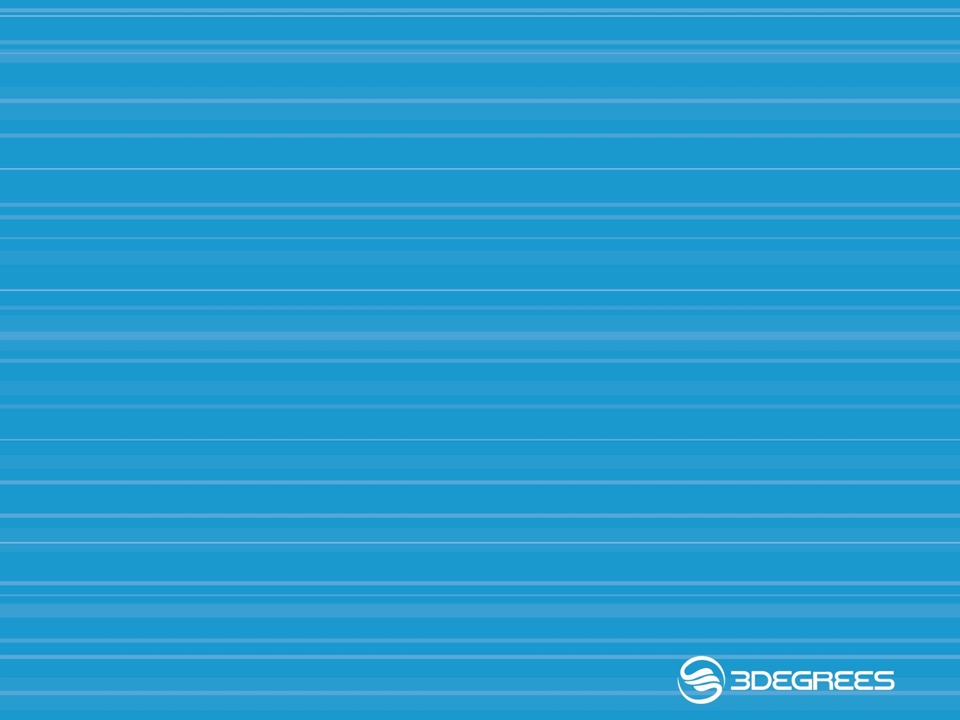 3Degrees,LLC
Mike Vasquez, PhD
Email: mike@3degreescompany.com
Phone: +1.651.503.9085
Website: www.3Degreescompany.com